THIRD PARTY MARKETERS ASSOCIATION
WELCOME TO THE
PRESENTED BY 
Ken Rogers, Arrow Partners Inc. & 
Jérôme Glodas, MyFunds Office & 
MyFunds Invest
OUR HISTORY
OUR MISSION
OUR PROMISE
3PM was established in 1999 with seven member firms; today, it brings together a global constituency of marketers, managers and industry product and service providers.
Our mission at 3PM is to provide members with education, information and advocacy. We act as a central hub of industry information for 3PM firms and investment managers.
The industry is changing every single day– and so are we. We are committed to remaining poised to tackle the challenges of the modern investment management marketing and sales industry.
ABOUT 3PM
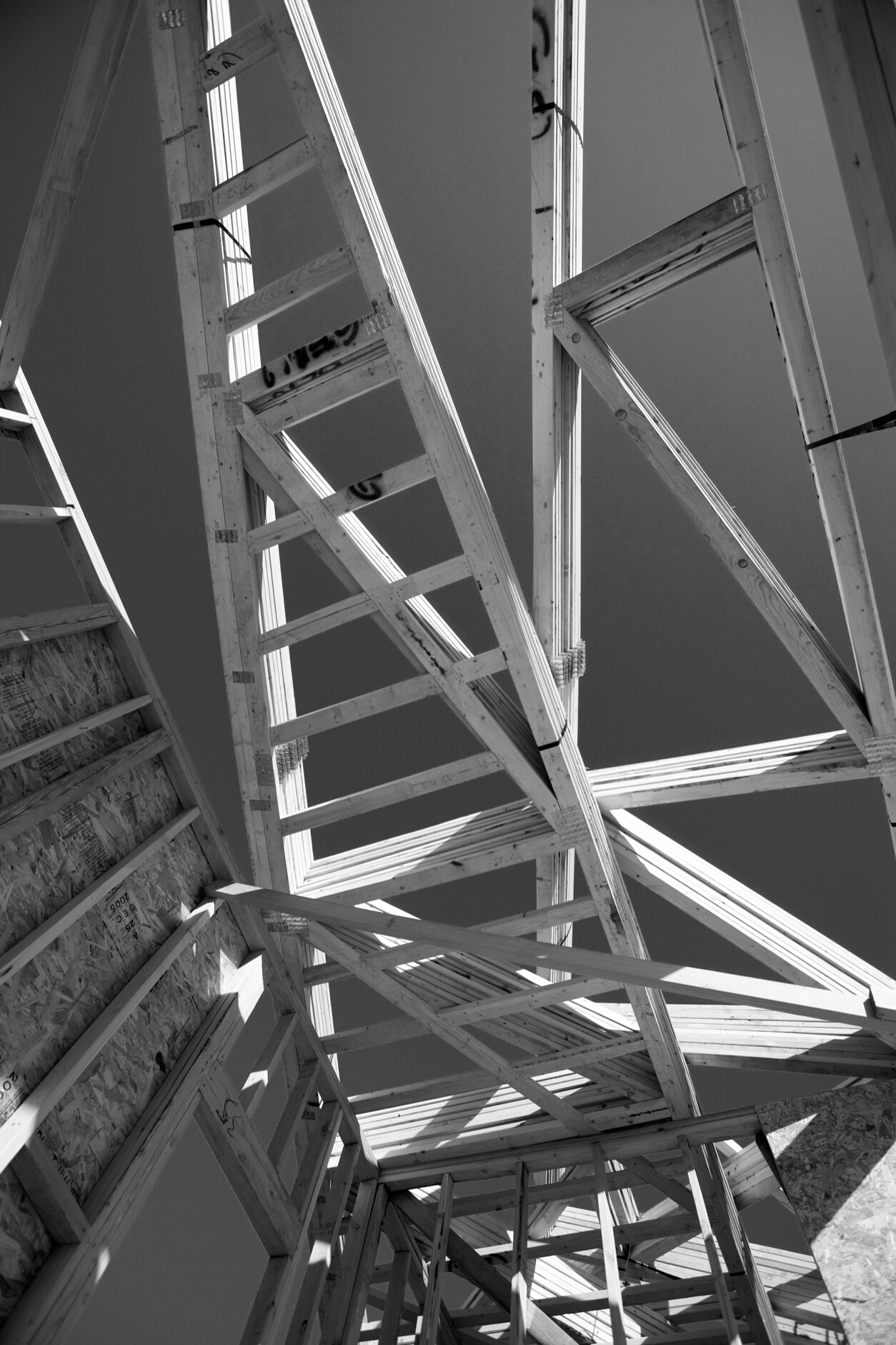 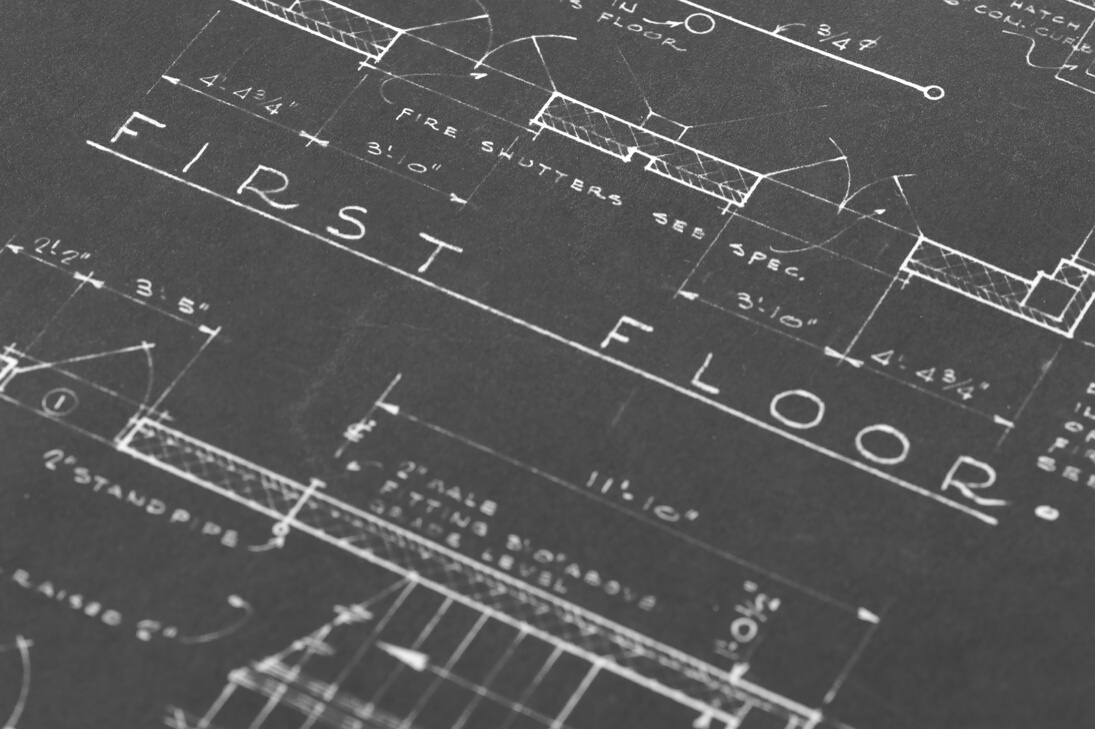 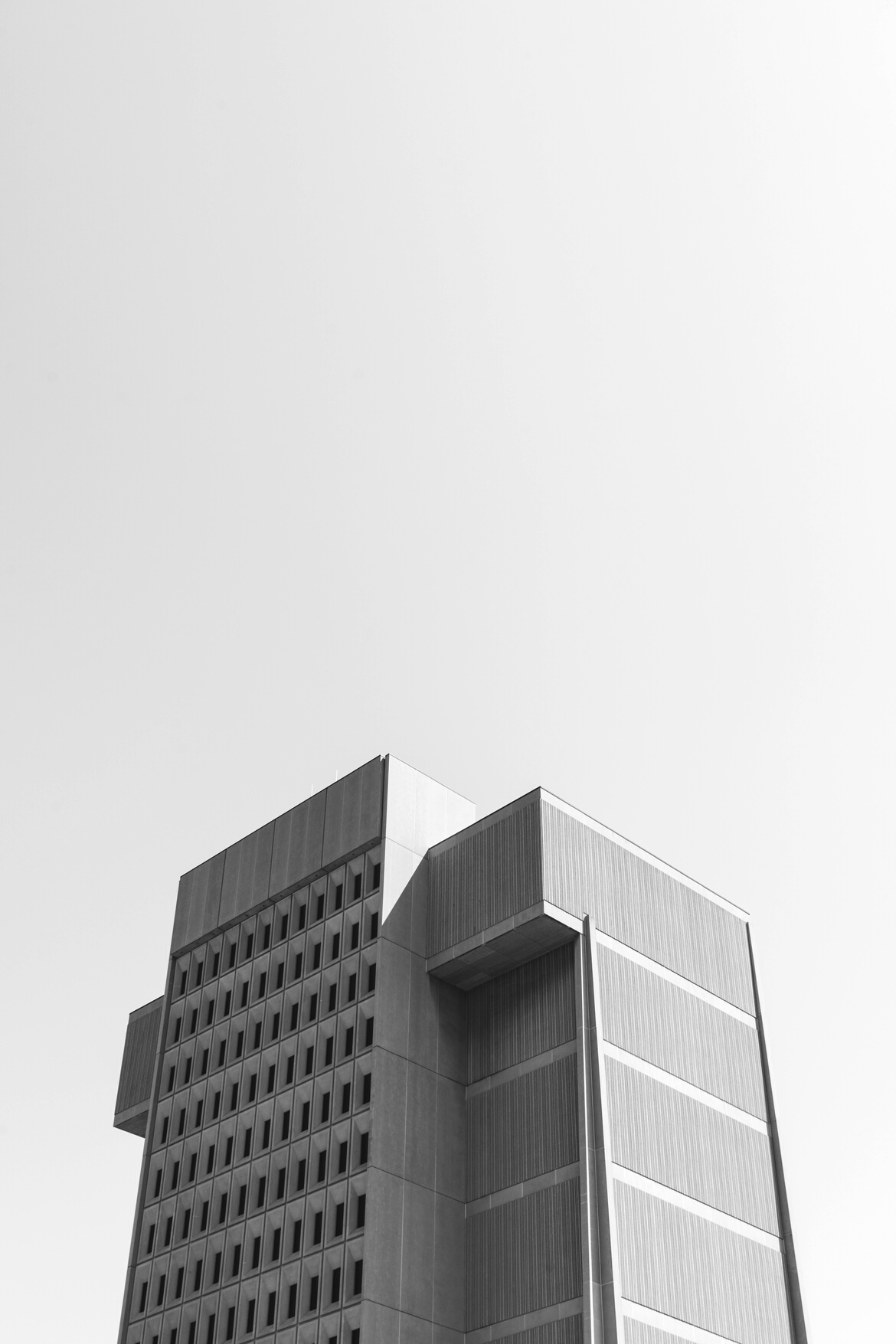 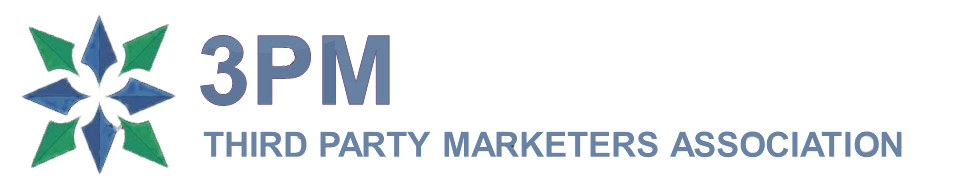 3PM + MANAGER NETWORKING:
GROW YOUR BUSINESS
High quality exposure to achieve partnerships and opportunities
Asset Managers globally contact 3PM Association frequently
Receive proactive calls and emails from prospective managers who found you through 3PM Association
Manager referrals from fellow members 
Answers to your questions on timely business issues
Develop relationships with other third party marketers
Network at 3PM Conferences
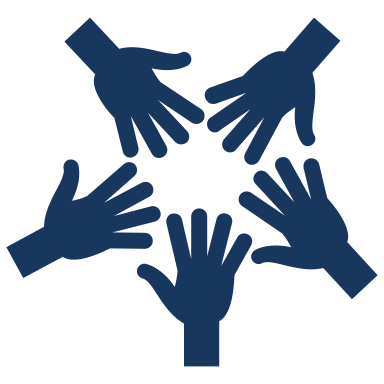 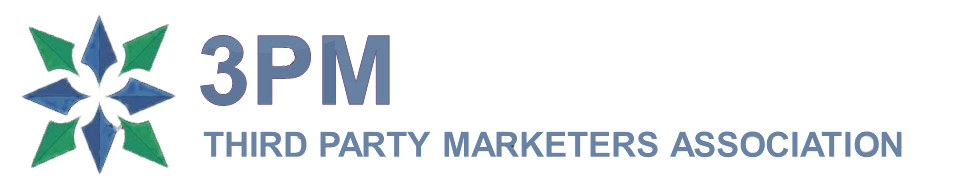 ENHANCE YOUR KNOWLEDGE & ACCESS VALUABLE INFORMATION
Education Exchange is a place for Members to share information. It includes an assortment of think pieces, thought leadership, and how-to-guides. 
Members can access press releases from the Association, articles, comment letters, submitted by 3PM’s regulatory Committee to the SEC, FINRA and MSRB and media outlets regarding new rules and regulations and how they impact 3PM members.

3PM News, our monthly newsletter to members, is also available to provide updates and information on what’s new and exciting at 3PM.

Participate in webinars on timely topics from industry experts
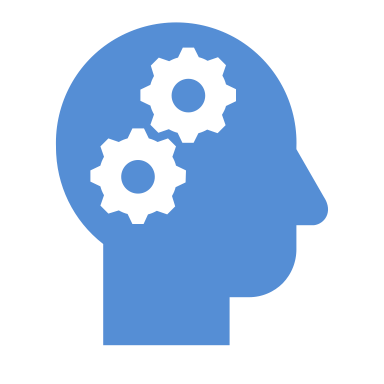 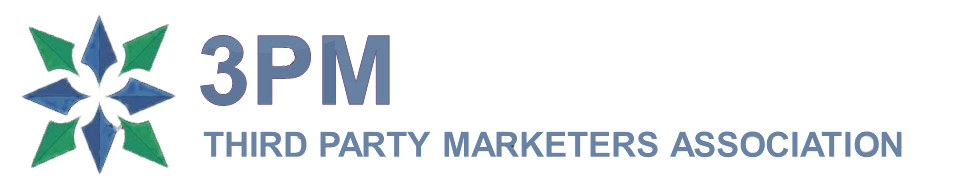 VENDOR + SUPPORTIVE RESOURCES
Resource Exchange is a hub where members looking for resources to enhance their businesses can posts requests or recommendations for products and services. 
Members can seek recommendations from other members regarding a specific product or service.

Industry Associates post information about their product or service.

Members can find discounts and promotions for vendors globally who are partnered with 3PM. Often these discounts on commonly used products offset membership fees completely. Current list includes: Informa Financial Intelligence, Fin Searches, FNEX, Fund Fire from the Financial Times, and Pensions & Investments.
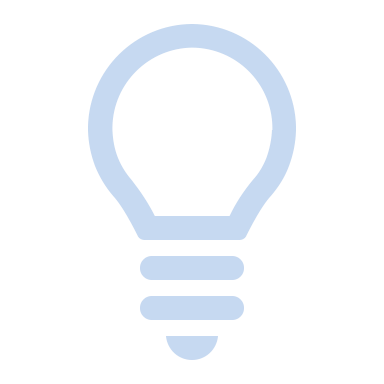 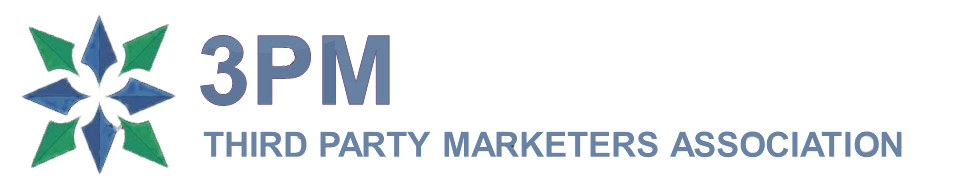 3PM MARKETING OPPORTUNITY:
BROADEN YOUR REACH, INCREASE RELATIONSHIPS
As the largest third party marketing association in the world, we are active in promoting and advocating for the third party marketing industry globally. 3PM Membership offers you:
A seal of quality: as a member, you can use the 3PM Association logo and name on your promotional materials
Credibility: Your company name listed on our website alongside other top international firms
Information & collaboration: partner with any fellow member with regards to industry or regulatory initiatives in your country
Networking: increase manager client opportunities
Expand your reach: develop relationships with other third party markets quickly and effectively
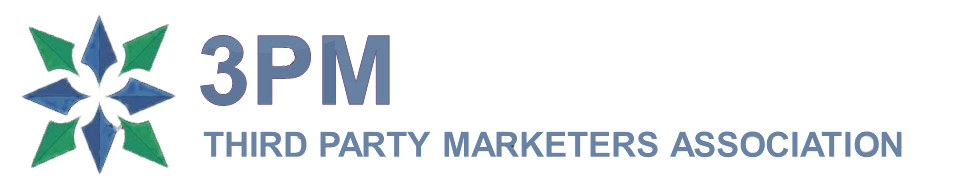 NETWORK WITH LEADING 3PMS WORLDWIDE
The 3PM Association is U.S. based but has always been internationally friendly. 

View our member list here: https://www.3pm.org/member-directory
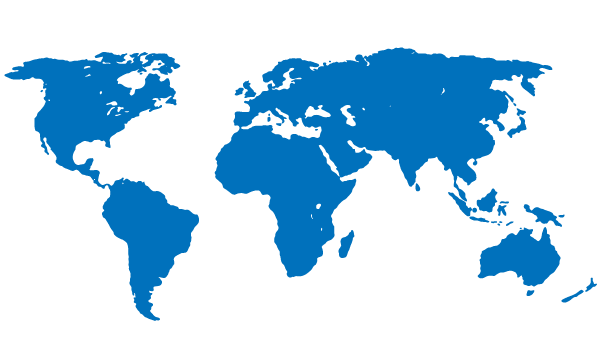 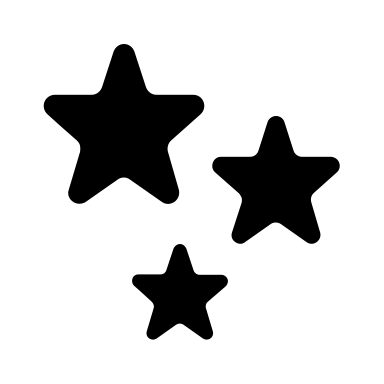 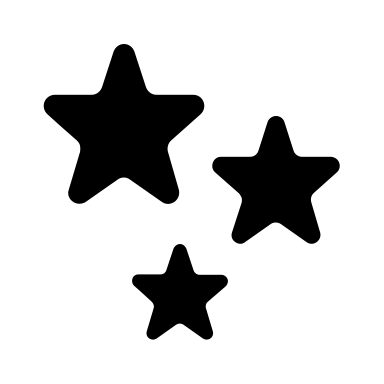 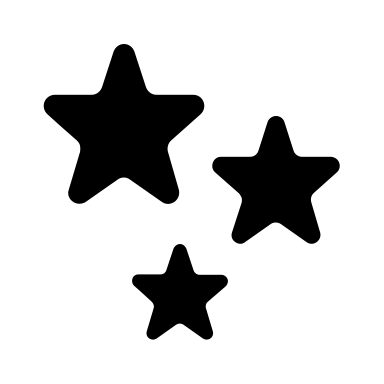 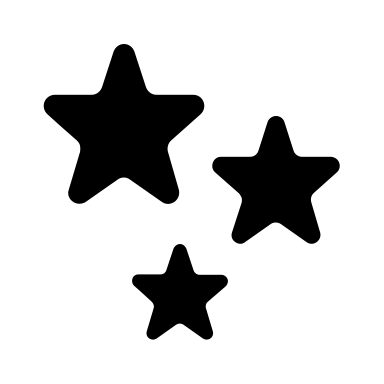 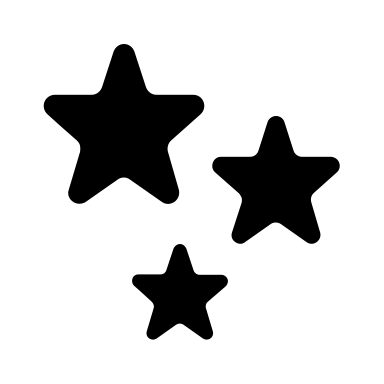 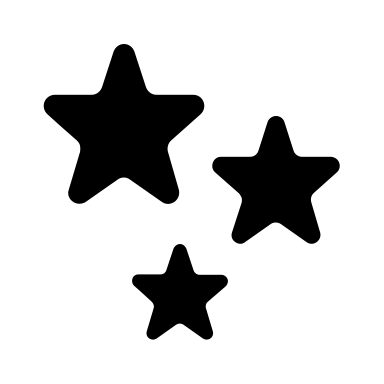 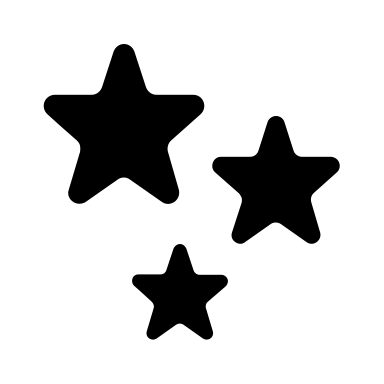 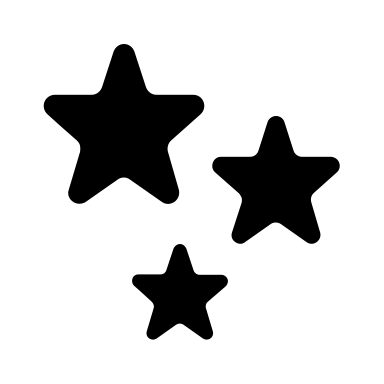 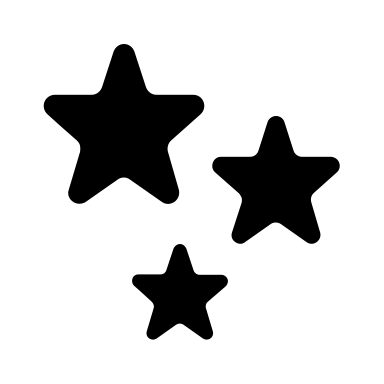 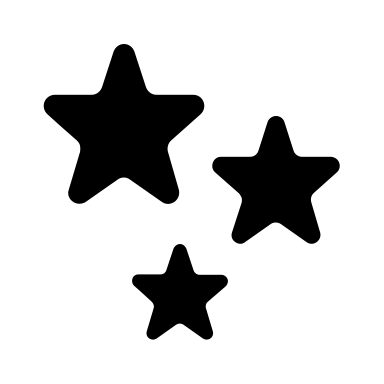 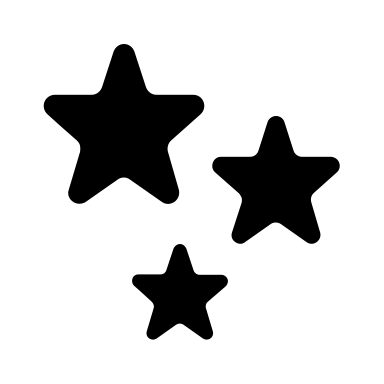 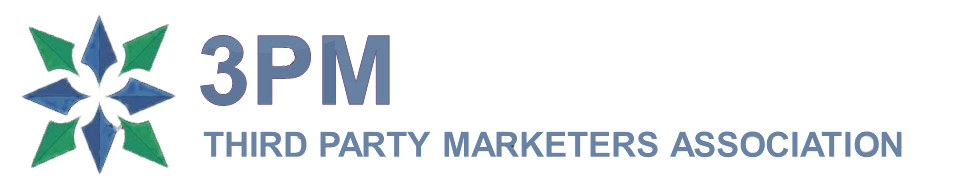 PARTICIPATE IN 3PM GROWTH
Led by 3PM board member Ken Rogers of Arrow Partners and Stephanie Wilks and Jerome Glodas of MyFunds Office. 

Current initiatives:
Increase international membership 
Develop international vendor discounts
Organize European 3PM Conferences
Host international webinars focusing on issues around the globe and specific to our international members, for example Brexit 
Increase networking opportunities for international firms
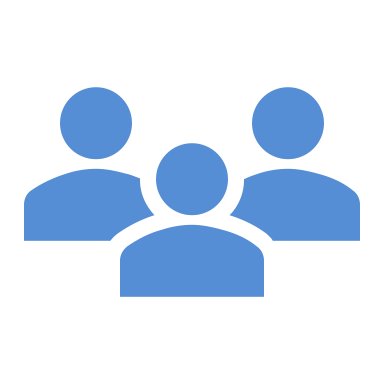 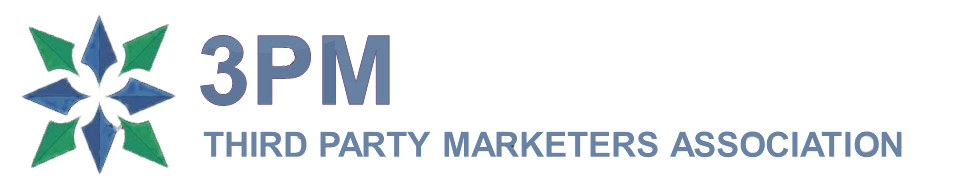 GET INVOLVED: OPPORTUNITY FOR INTERNATIONAL MEMBERS
We are seeking 3+ additional sub-committee members to complete our international sub committee. 
Meeting min. 1x per month
Members are expected to act as advocates of the international aspect of The 3PM Association and work on projects to support that initiative 
Attend the International 3PM Conference and assist with webinars
To apply please complete this application: https://airtable.com/shrGXYoFgdAmIGcO9
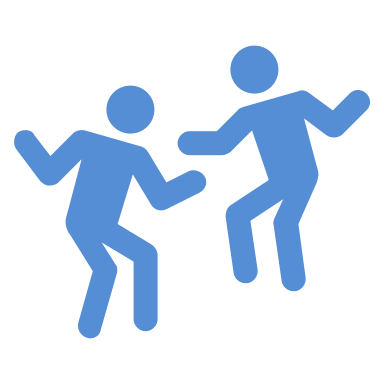 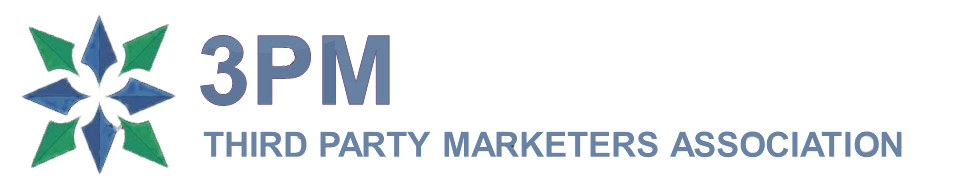 HOW CAN I BECOME A MEMBER?
It’s simple! 
Click here to submit payment for your first year’s dues – $100 off for internationally based firms for a limited time: https://www.3pm.org/loginsign-up

Respond back to our registration email with our release form and attestation form to verify your qualifications to do business in your registered country   

That’s it! We will then follow up with a welcome email and login information to access our directory and portals.
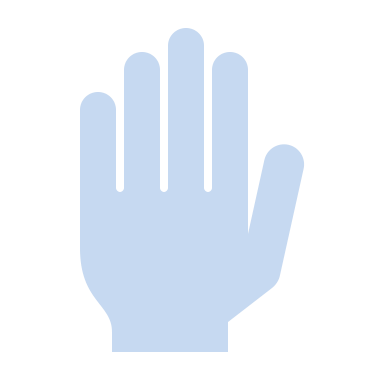 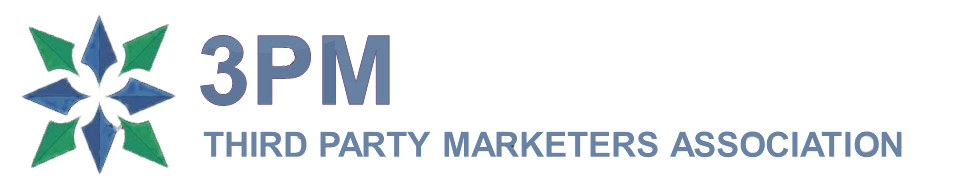 Q&A
Questions? Comments? Let us know what you think! Submit a question in the text box. 

Or if you prefer, please contact us with any questions or comments 


Stephanie Wilks: stephanie.wilks@myfundsoffice.com

Jérôme Glodas: Jerome.glodas@myfunds.fr

Ken Rogers: ken@arrowpartners.com
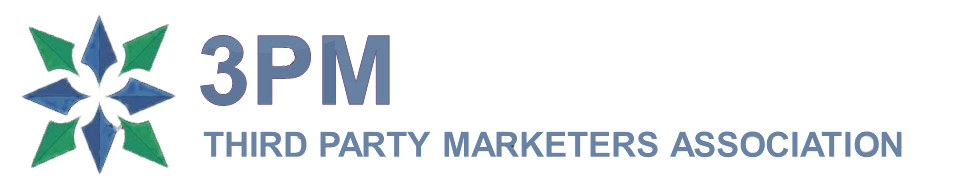